СЕССИЯ 4
Web of Science: информация для самостоятельного изучения
Web of Science: Help
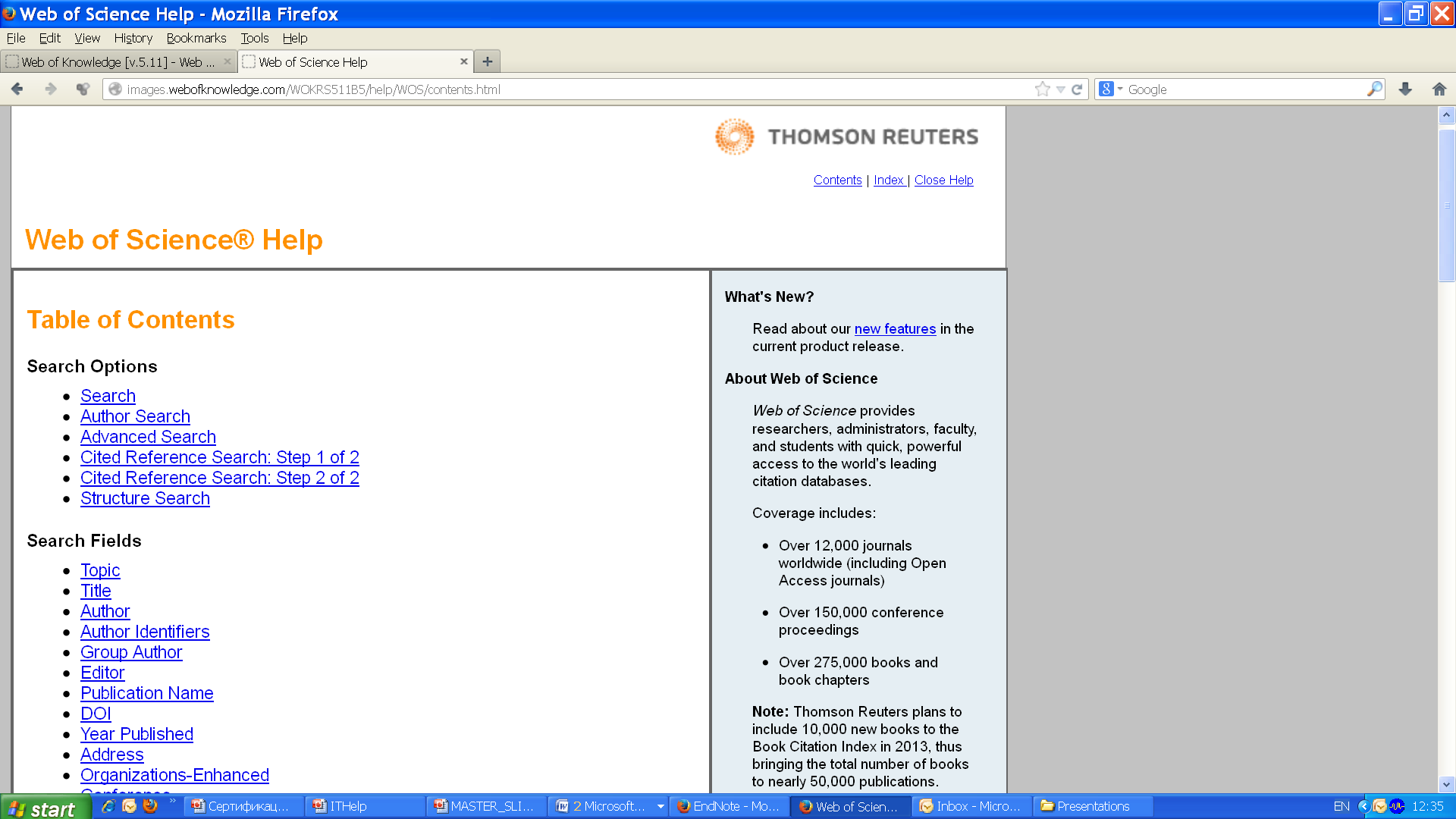 2
Русскоязычный портал: wokinfo.com/russian
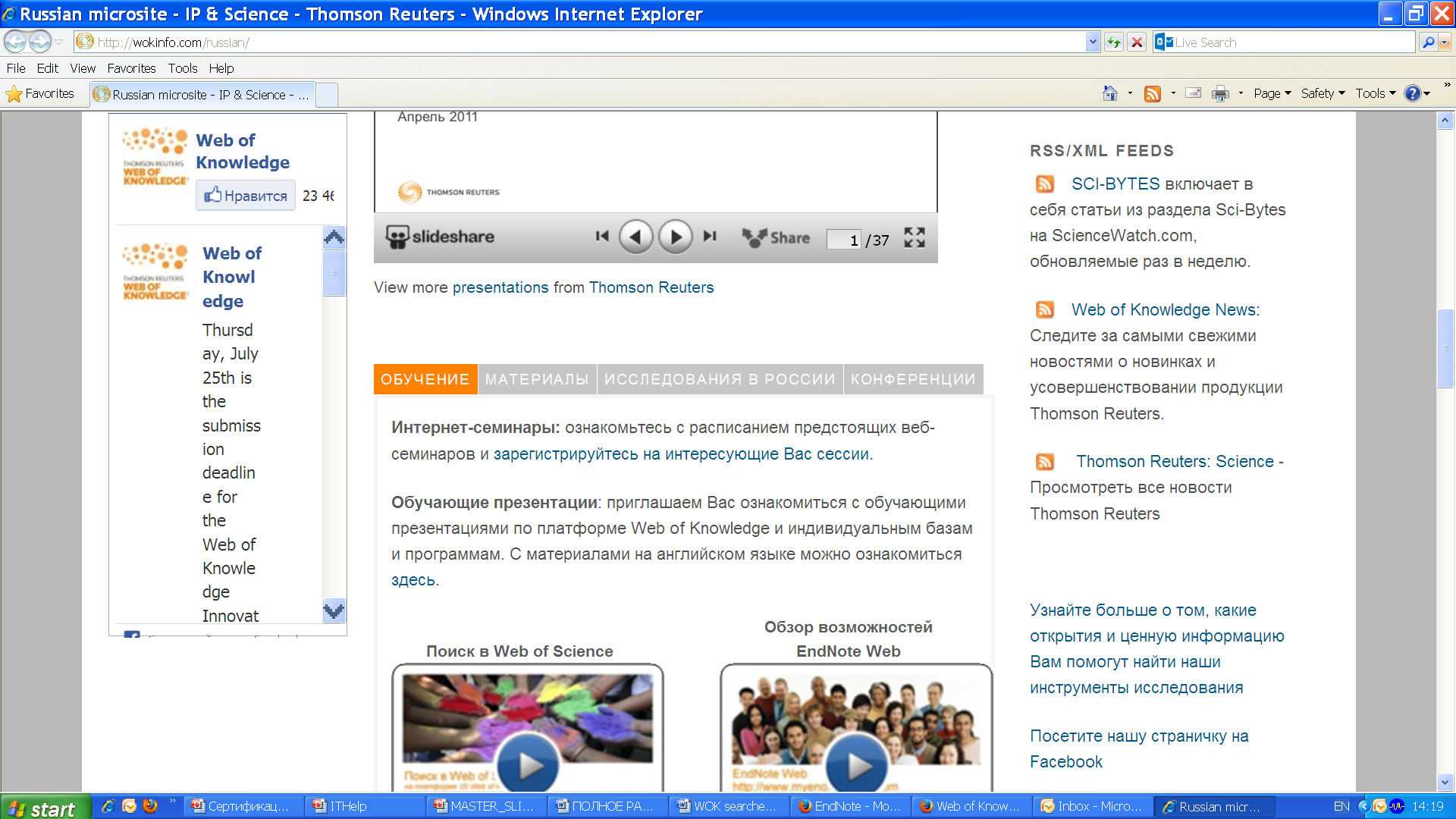 3
Информационный портал: wokinfo.com
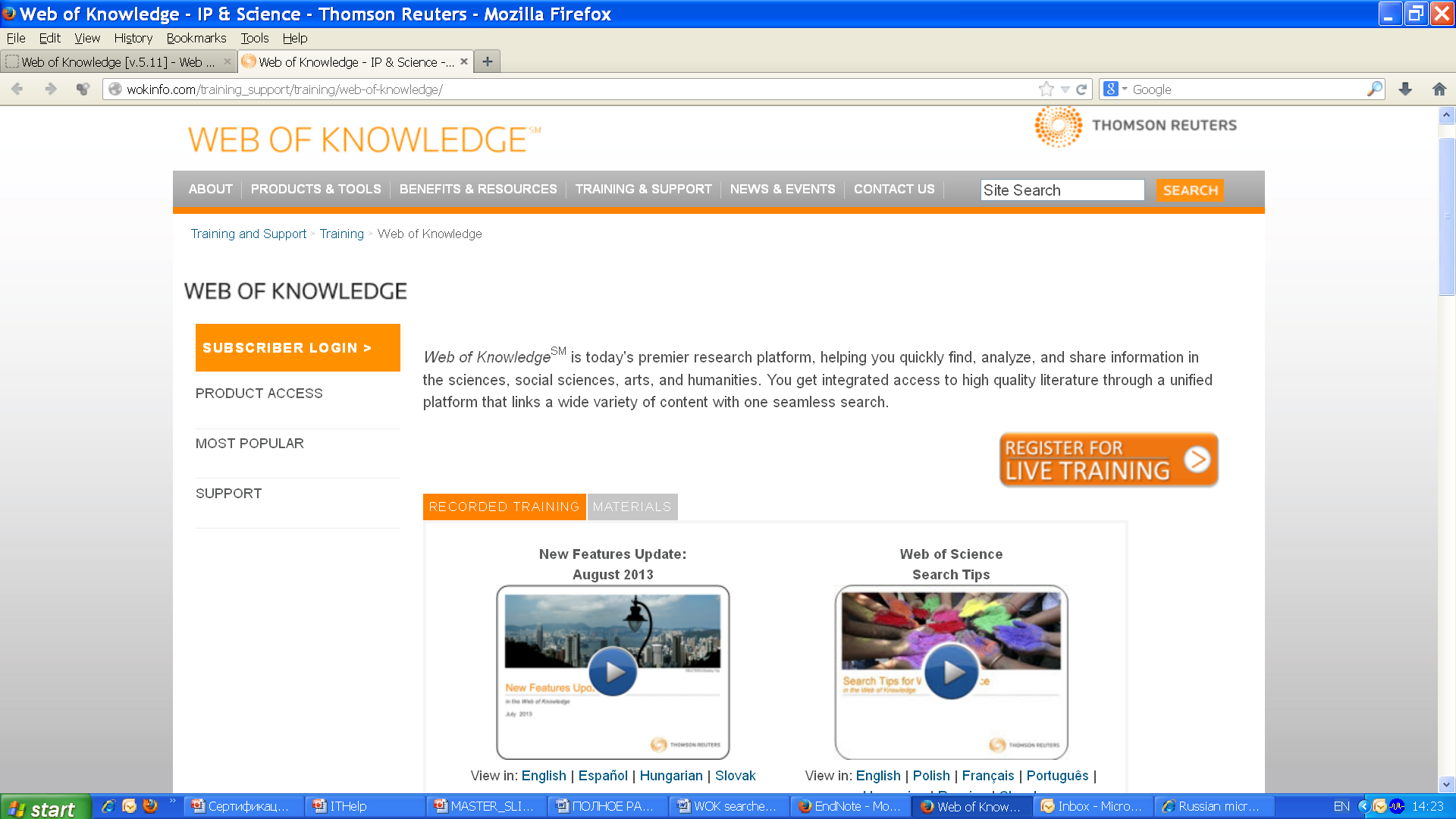 4